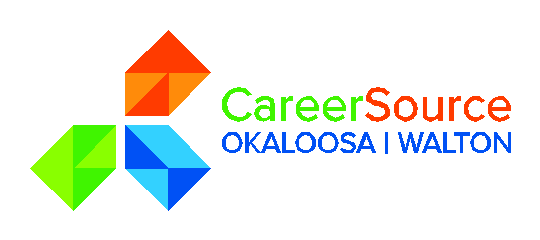 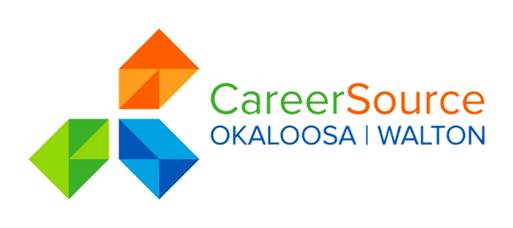 Welcome!
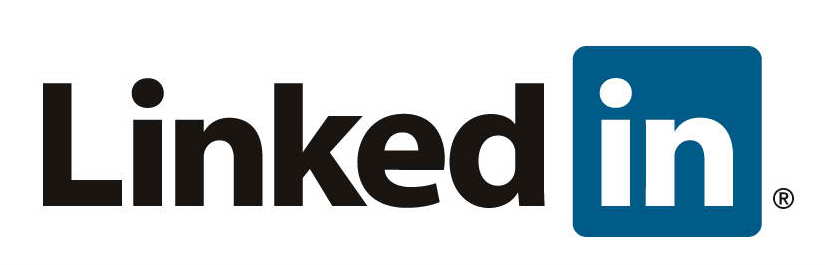 Connecting on LinkedIn:
A Beginner’s Guide
Military Family Employment Advocacy Program
CareerSource Okaloosa Walton
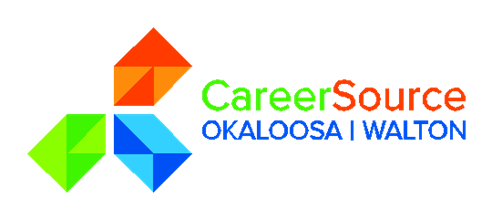 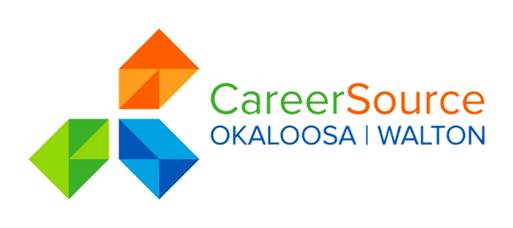 Today’s Objectives
Why you should be using LinkedIn
Creating your profile
Making Connections
Job Searching
Being Discovered
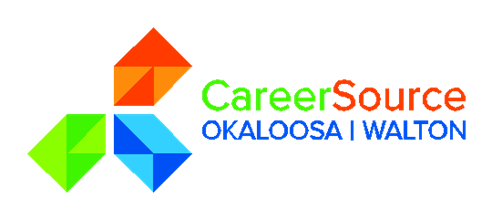 Social Media and Job Searching
According to 2014 biginterview.com:
“The majority of hiring companies rely on social media for finding and researching job candidates…recruitment platform Jobvite found that 94% of U.S. companies perform social recruiting.”
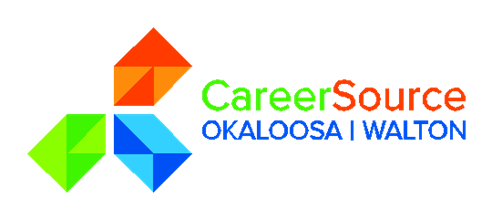 Social Media and Job Searching
Continued
“And where is social recruiting happening? Most of it is going down on LinkedIn—94% of the Jobvite survey respondents named LinkedIn as their dominant recruiting network.”
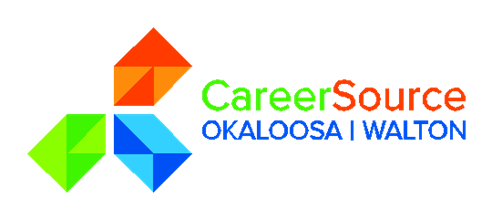 Social Media and Job Searching
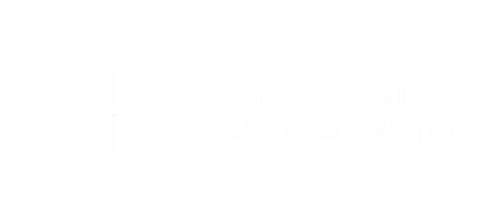 Why LinkedIn?
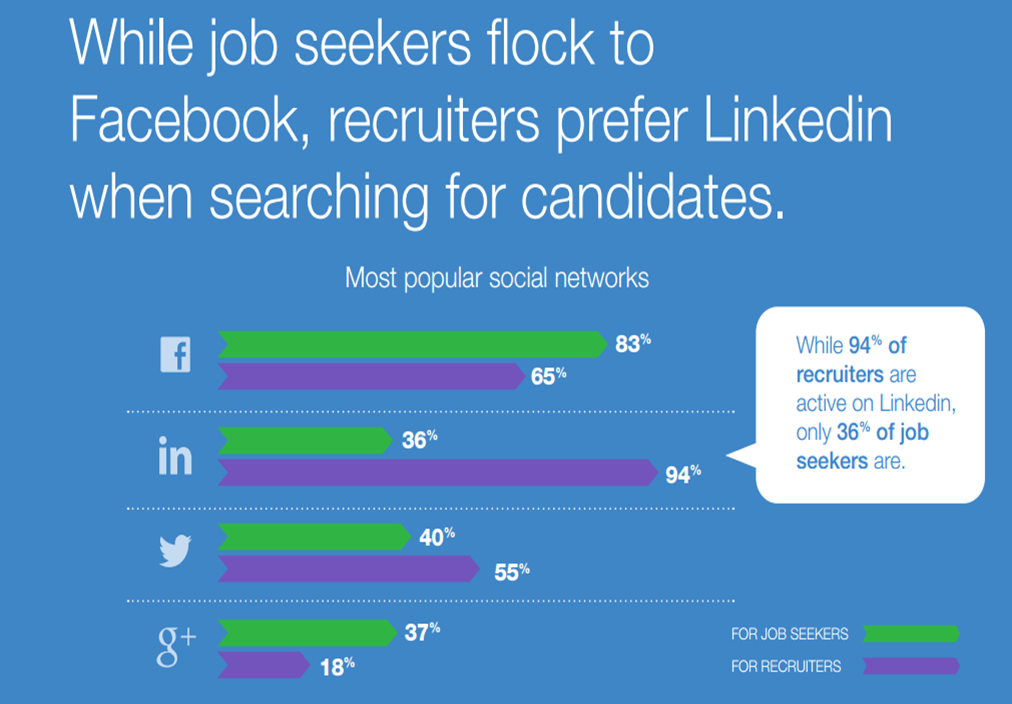 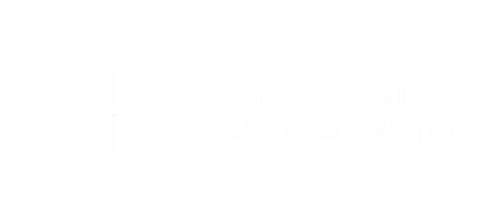 Why LinkedIn?
Who is using LinkedIn?
Over 400 million users worldwide.
70% of LinkedIn users are decision makers.
LinkedIn is currently used in over 200 countries and territories. It's available in 20 languages.
Average age of global users is 24-45.
56% Male, 44% Female
78% of U.S. companies using LinkedIn to recruit.
1 in 3 professionals on the planet are on LinkedIn
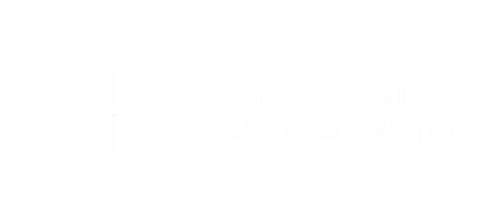 Why LinkedIn?
Reasons you should be on LinkedIn:
To be discovered by recruiters
To network with potential employers
Relationship Management
To research and find answers

Who should not be on LinkedIn?
Anyone who is not active on the site
Part 1: Creating your profile
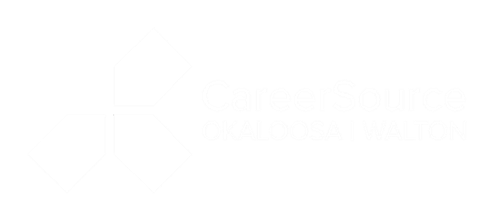 Steps to Creating your Basic LinkedIn Profile
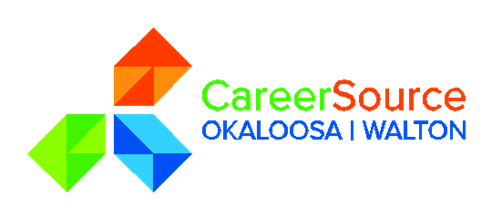 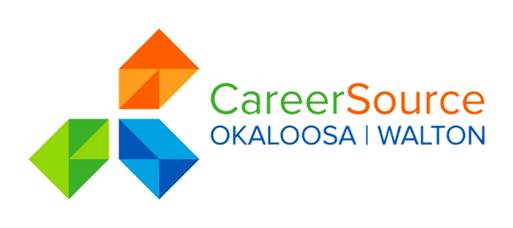 Sign up—It’s FREE!
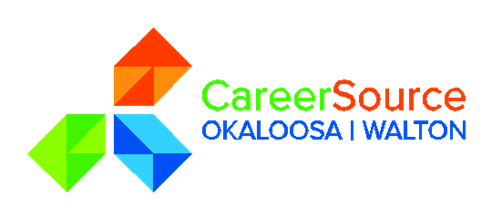 DO NOT SPAM!
Part 1: Creating your profile
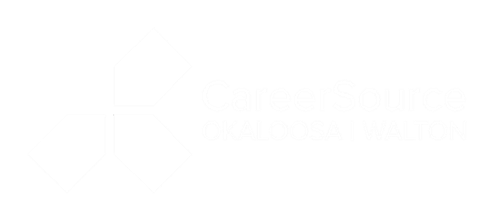 Turning off Broadcast Settings
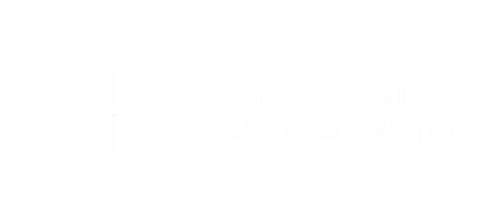 Broadcast
Edit your Broadcast Settings
Hover over the small picture of yourself in the right corner
Select “Privacy & Settings”
Select “Turn on/off your activity broadcasts” under Privacy Controls
Keep broadcasts off until profile is complete
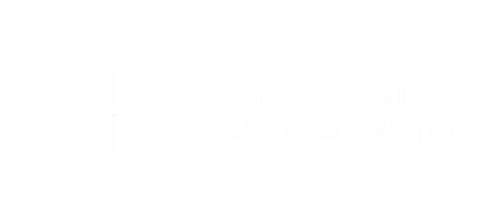 Broadcast
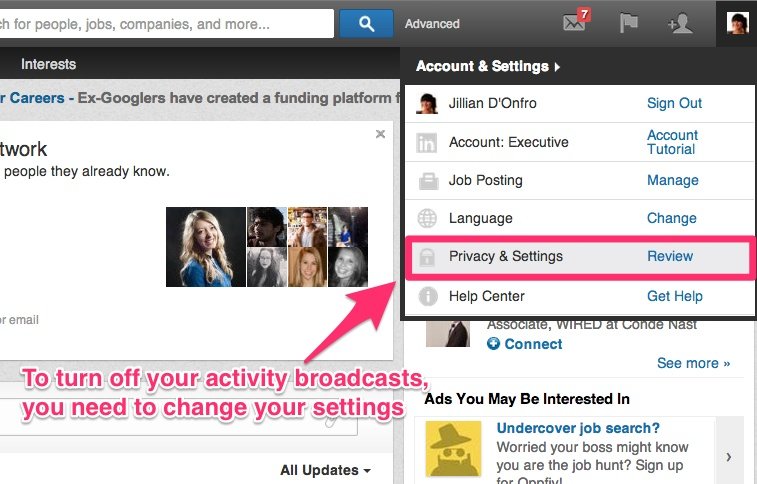 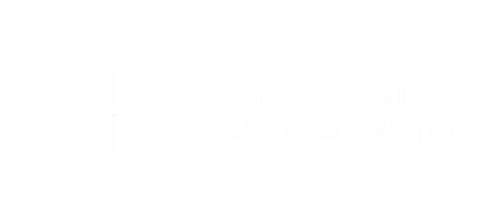 Part 1: Your Basic Profile
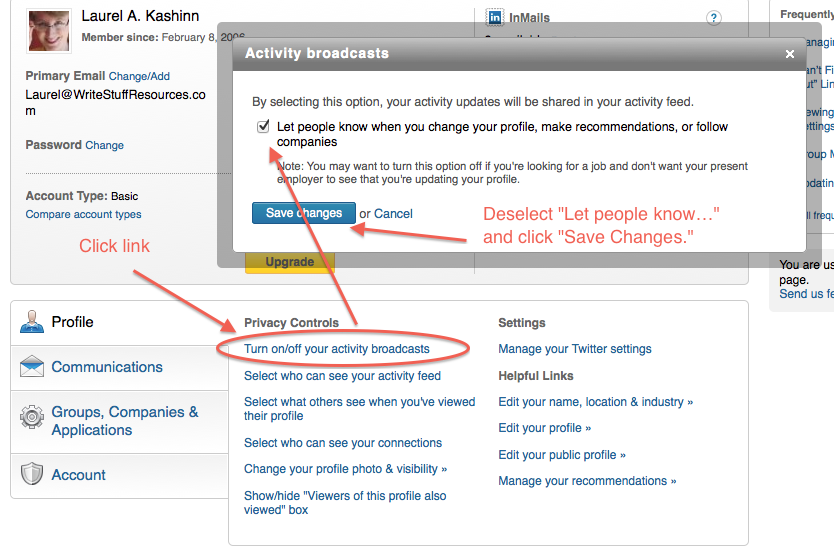 Part 1: Creating your profile
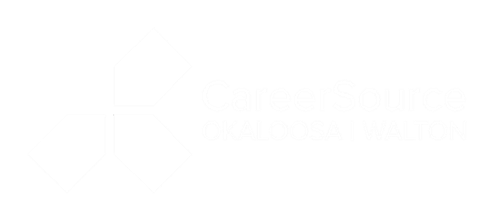 Allow Connections
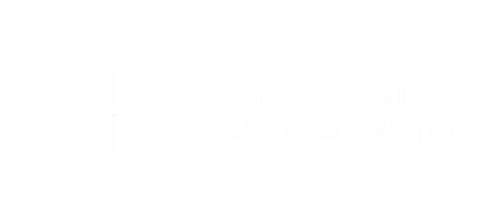 Part 1: Your Basic Profile
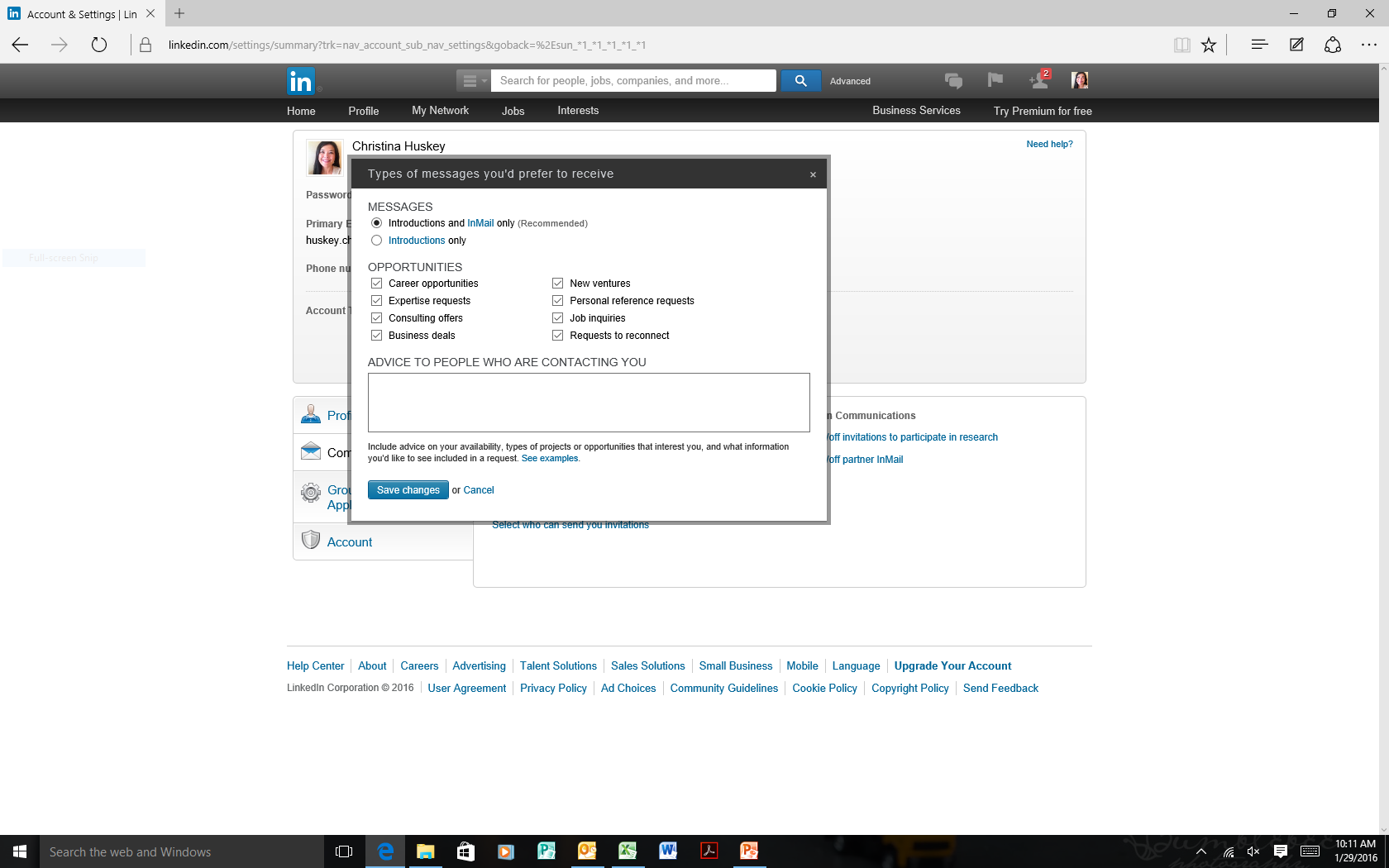 Part 1: Creating your profile
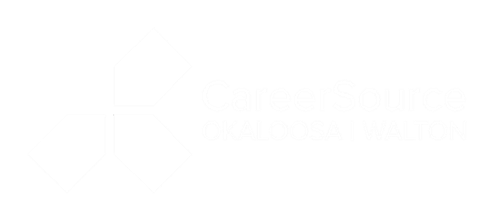 Name and Headline
Name and Headline
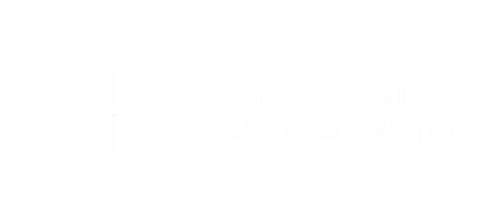 Your name:
Keep it simple
Use your professional name. 
Nicknames and/or maiden name in ()
Credentials after name if relevant
Example: RN, CPA, PhD, MSW
Name and Headline
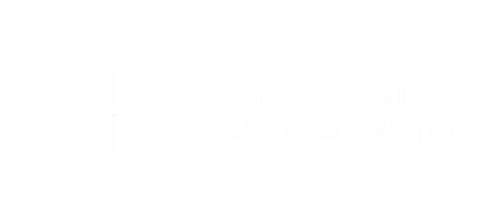 Headline (120 characters)
Use career-minded key words
Appears on: Search Results, Connection Invitations, Employee Listings, Company Pages, and Messages
Make yourself memorable…in a good way
Name and Headline
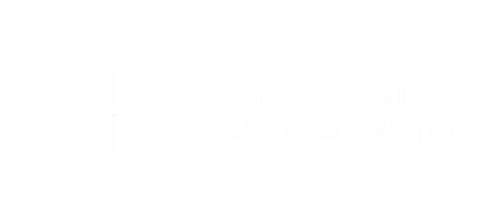 Don’t state that you are “unemployed.”
This can make you look desperate
Don’t just list your job title 
DO highlight your previous achievements and future value
Match your employment goal
Creative headlines are good, BUT be sure it’s not misread or misinterpreted
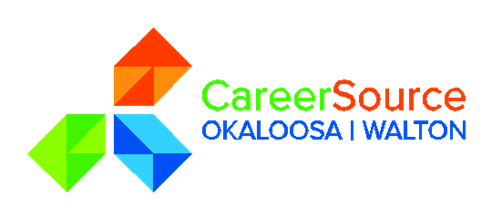 Good Headlines
Writer, editor, illustrator

Executive Coach | Leadership Development | Business Performance Coaching | Business Communications

Executive Recruiter Specializing in Online Media

20+ years of experience helping marketers meet their demand generation goals
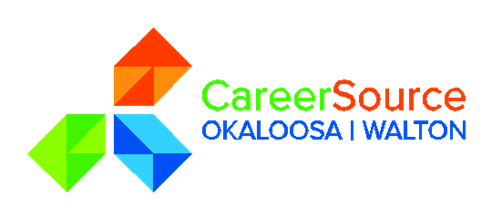 Bad Headlines
Killer Video Game Programmer

Tax Shredding CPA for SEO

The itch on your back you can't quite reach to scratch

The Coolest Guy in Nashville…Google it to see for yourself

Ninja anything…
Part 1: Creating your profile
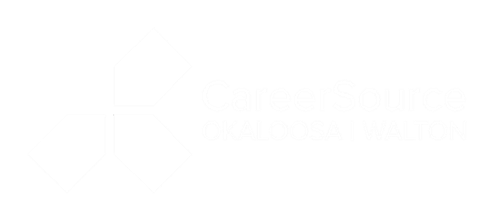 Profile Picture and 
URL Customization
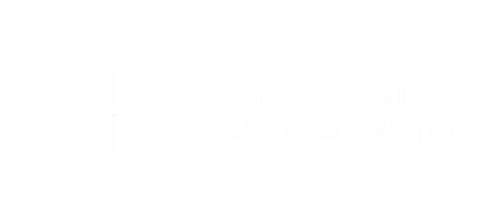 Profile Picture
Do you need a profile picture? YES!

Use professional looking headshot

The picture should be appropriate for your profession and audience

People remember faces better than names
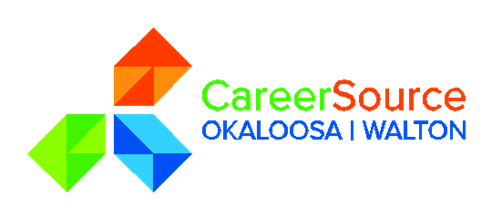 Examples of Bad Profile Pictures
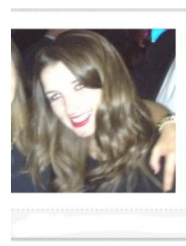 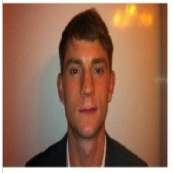 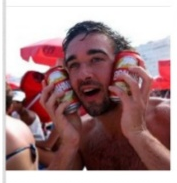 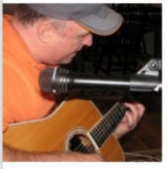 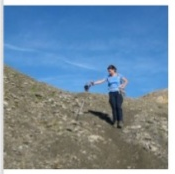 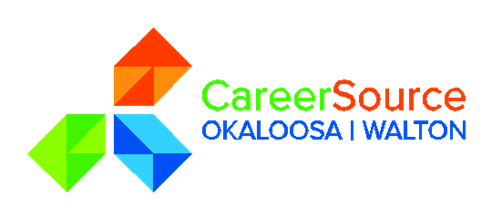 Examples of Good Profile Pictures
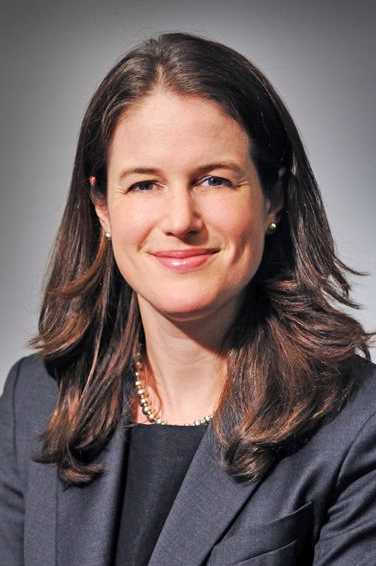 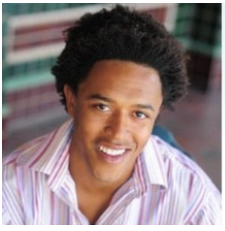 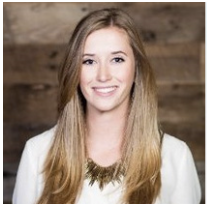 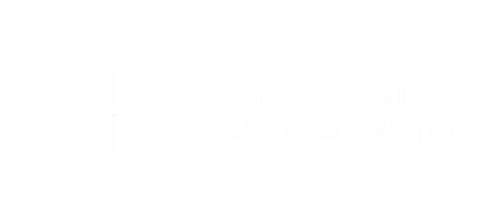 URL Customization
Why customize your URL?

Easier to find you on LinkedIn

Use first and last name if possible

Provides continuity between social media accounts
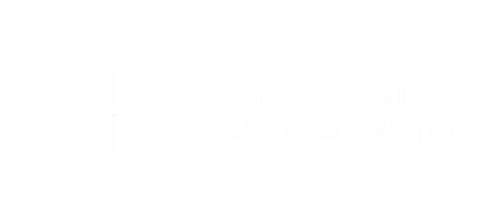 URL Customization
How to Customize URL:

Hover over the word “profile” across the top bar

Select “edit profile” 

You will see a URL next to your name. Move your cursor over the link and click the Settings icon next to it
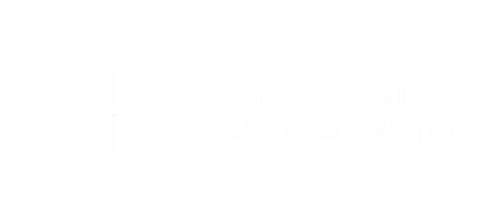 URL Customization
How to Customize URL (continued):

Under the Your public profile URL section on the right, click the Edit icon next to your URL.

Type the last part of your new custom URL in the text box.

Click Save.
Part 1: Creating your profile
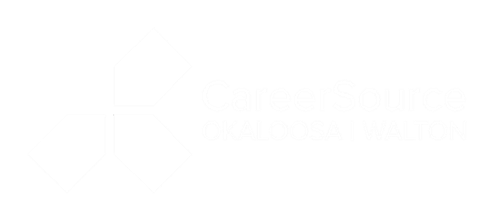 The Summary
The Summary
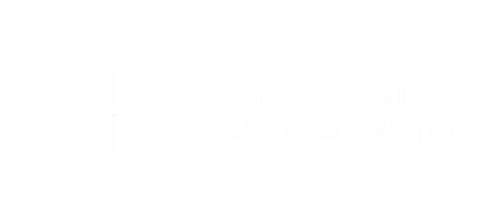 The Summary is one of the most important parts of the profile:
This is your story—how are you going to tell it? Stories? Multimedia? Documents?
Don’t leave this area blank
2,000 characters—use them all!
Easy to scan
Break it up and make it easy to read
Part 1: Creating your profile
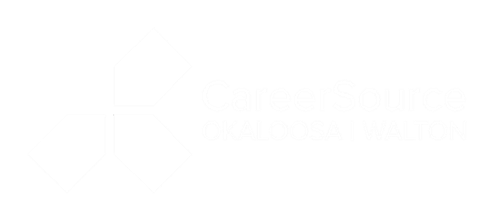 Experience
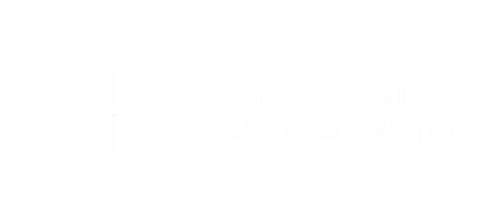 Experience Section
What to include on this section:
Accomplishments, talents, relevant responsibilities

Industry specific terminology

Do not copy-paste from resume

Upload supporting documents, videos, presentations, photos, etc.
Creating your profile
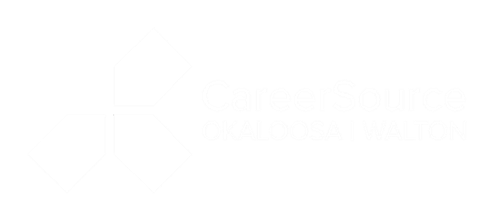 Additional Information
Additional Information
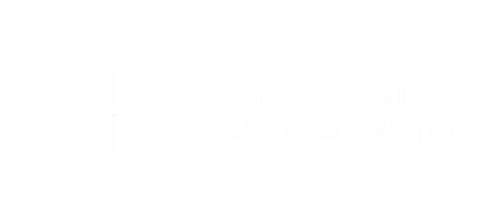 Education:
List classes if they are relevant. 
Don’t list too many
Skills/Endorsements:
Endorse and list skills. Put in order of prominence
Languages
Include your proficiency with each
Additional Information
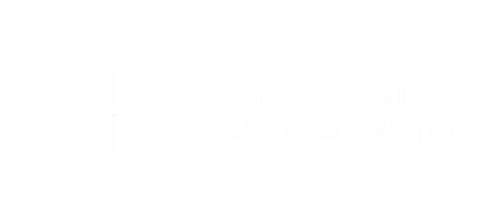 Volunteer Opportunities:
List information similar to the “experience” section.
List relevant opportunities/skills 
Licenses
Honors and Awards
Only if this doesn’t fit within the experience it correlates with
Part 2: Your Connections
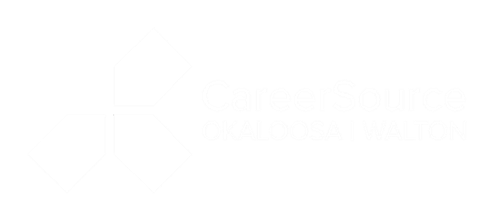 Building your network
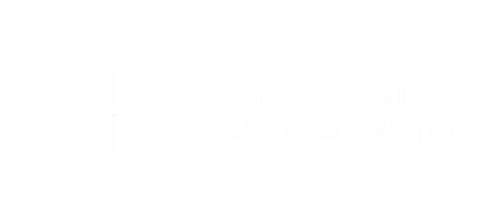 Building Your Network
Step one, add first level connections:
Connect with people you know and like
Co-workers
School mates
Professional Connections you have met in person
Friends
Supervisors
Former Professors
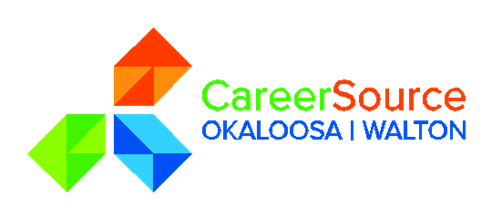 Building your network
Personalize your invitations to connect
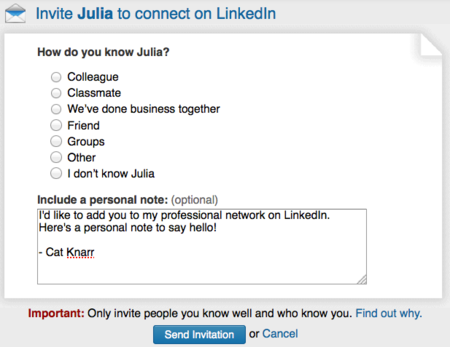 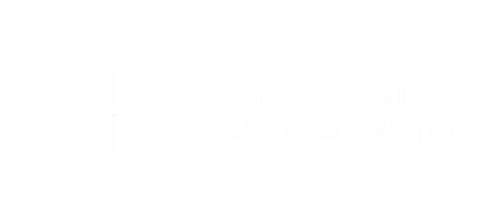 Building Your Network
Why level one connections?

Use for introductions to other people you may want to connect with: 
Industry
Companies/Organizations
World-wide locations
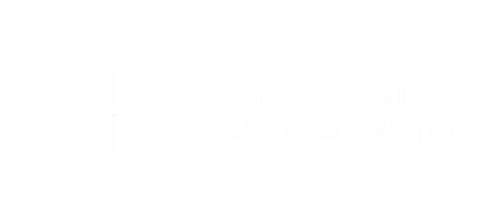 Building Your Network
Step Two, join groups!

There are over 1 million groups on LinkedIn
Join your school’s alumni page
A great resource for jobs, too!
Join groups within your field/interests
Participate in the group discussions
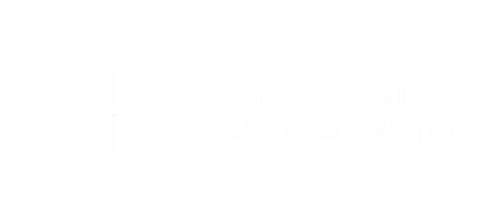 Building Your Network
Step Three, Endorse your connections!

Endorsements are testaments to your abilities
You can arrange these in order of importance
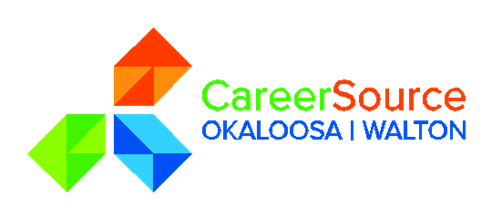 Building your network
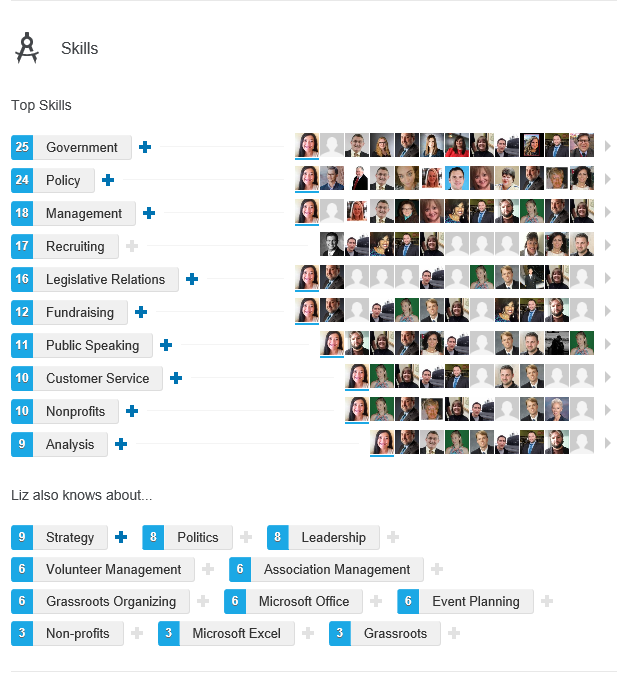 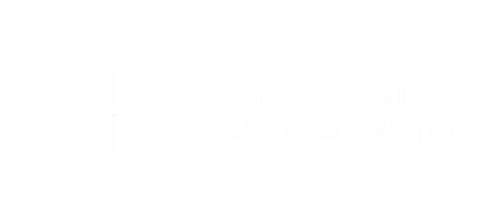 Building Your Network
Step Four, Ask for Recommendations
Ask for one personally and respectfully
Write a recommendation for someone
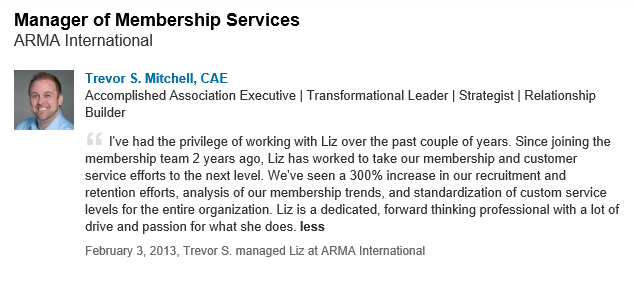 Part 3: Job Searching
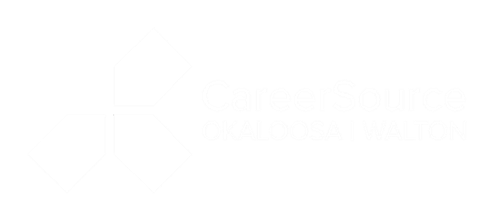 How to Job Search on LinkedIn
[Speaker Notes: From this point in the presentation, the presenter will go “live” on the page.]